Juni 2020 © PIKAS digi (pikas-digi.dzlm.de)
[Speaker Notes: Diese Folie ist immer die Eingangsfolie, bereits animiert und muss nicht verändert werden.]
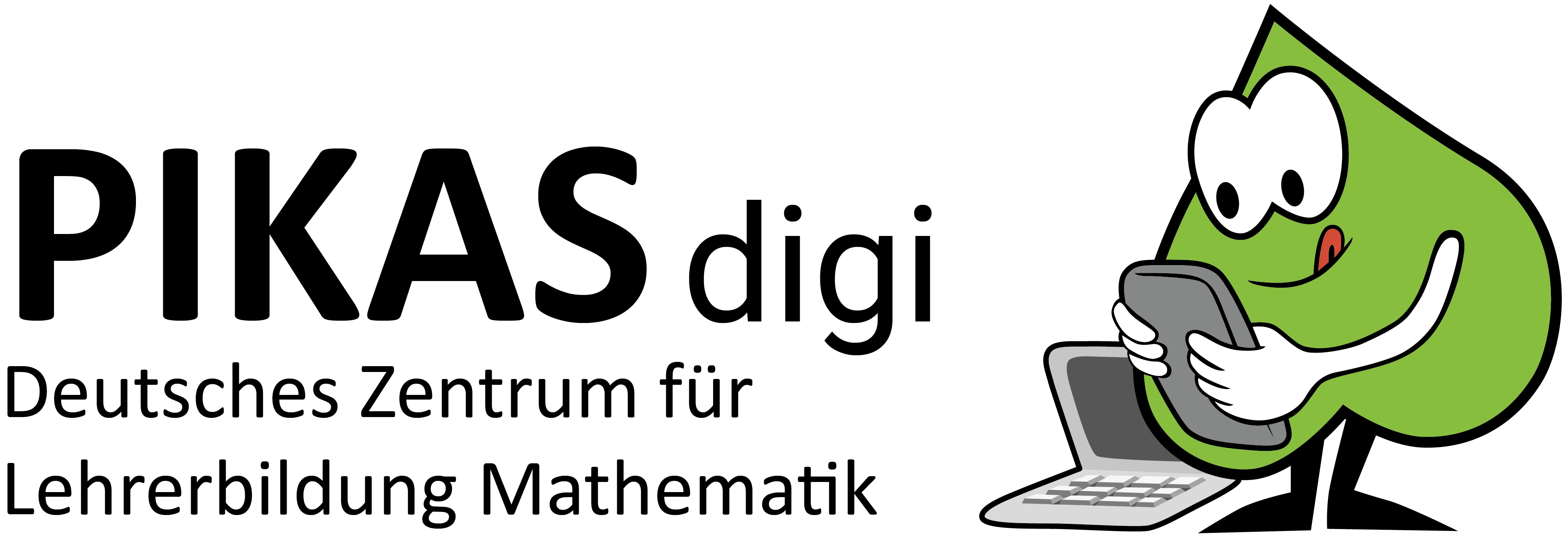 Wie verwende ich eine Tabelle?
[Speaker Notes: Wie kann man eine Tabelle zum Lösen einer Sachaufgabe nutzen?]
Wie verwende ich eine Tabelle?
Eine schnell wachsende Seerosenart, verdoppelt ihre Blattanzahl jeden Tag.
Am ersten Tag hat die Seerose 2 Blätter.
Wie viele Blätter hat sie am 6. Tag?
[Speaker Notes: Anhand dieser Aufgabe erfährst du, wie du eine Tabelle als Hilfe verwenden kannst.
(Aufgabe vorlesen)]
Wie verwende ich eine Tabelle?
Eine schnell wachsende Seerosenart, verdoppelt ihre Blattanzahl jeden Tag.
Am ersten Tag hat die Seerose 2 Blätter.
Wie viele Blätter hat sie am 6. Tag?
Spalte
Zeile
Zelle
Fachbegriffe:
[Speaker Notes: In dem Video „Was ist eine Tabelle“ hast du bereits den Aufbau und die Fachwörter der Tabelle kennengelernt. Die Spalte ist auch hier blau markiert. Die Zeile ist grün und die Zelle rot markiert.]
Wie verwende ich eine Tabelle?
Eine schnell wachsende Seerosenart, verdoppelt ihre Blattanzahl jeden Tag.
Am ersten Tag hat die Seerose 2 Blätter.
Wie viele Blätter hat sie am 6. Tag?
Spalte
Zeile
Fachbegriffe:
[Speaker Notes: Wie viele Blätter hat die Seerose am 6. Tag?
Die Seerose hat am ersten Tag 2 Blätter. Also geht es um den Zusammenhang zwischen der Anzahl der Tage und der Anzahl der Blätter.]
Wie verwende ich eine Tabelle?
Eine schnell wachsende Seerosenart, verdoppelt ihre Blattanzahl jeden Tag.
Am ersten Tag hat die Seerose 2 Blätter.
Wie viele Blätter hat sie am 6. Tag?
2
1
Spalte
Zeile
Fachbegriffe:
[Speaker Notes: In der ersten Zeile kann also schon eingetragen werden, was man dem Text entnehmen kann. 
Am Tag 1 hat die Seerose 2 Blätter.]
Wie verwende ich eine Tabelle?
Eine schnell wachsende Seerosenart, verdoppelt ihre Blattanzahl jeden Tag.
Am ersten Tag hat die Seerose 2 Blätter.
Wie viele Blätter hat sie am 6. Tag?
2
1
2
3
4
5
6
Spalte
Zeile
Fachbegriffe:
[Speaker Notes: Nun kann die erste Spalte bis zum 6. Tag ausgefüllt werden. 
Wie erfährt man nun die Werte der 2. Spalte?]
Wie verwende ich eine Tabelle?
Eine schnell wachsende Seerosenart, verdoppelt ihre Blattanzahl jeden Tag.
Am ersten Tag hat die Seerose 2 Blätter.
Wie viele Blätter hat sie am 6. Tag?
2
1
2
3
4
5
6
Spalte
Zeile
Fachbegriffe:
[Speaker Notes: In dem Text erfährt man, dass sich die Anzahl der Blätter jeden Tag verdoppelt.
Wenn die Seerose also am 1. Tag 2 Blätter hatte, verdoppeln sich diese nun an jedem Tag.]
2
Wie verwende ich eine Tabelle?
Eine schnell wachsende Seerosenart, verdoppelt ihre Blattanzahl jeden Tag.
Am ersten Tag hat die Seerose 2 Blätter.
Wie viele Blätter hat sie am 6. Tag?
2
1
2
3
4
5
6
Spalte
Zeile
Fachbegriffe:
[Speaker Notes: Also muss mit 2 multipliziert werden.]
2
Wie verwende ich eine Tabelle?
Eine schnell wachsende Seerosenart, verdoppelt ihre Blattanzahl jeden Tag.
Am ersten Tag hat die Seerose 2 Blätter.
Wie viele Blätter hat sie am 6. Tag?
2
1
4
2
3
4
5
6
Spalte
Zeile
Fachbegriffe:
[Speaker Notes: Daher hat die Seerose am 2. Tag 4 Blätter.]
2
Wie verwende ich eine Tabelle?
Eine schnell wachsende Seerosenart, verdoppelt ihre Blattanzahl jeden Tag.
Am ersten Tag hat die Seerose 2 Blätter.
Wie viele Blätter hat sie am 6. Tag?
2
1
4
2
3
4
5
6
Spalte
Zeile
Fachbegriffe:
[Speaker Notes: Wie viele Blätter hat sie dann am 3. Tag? 
Nun muss man von der Anzahl der Blätter am 2. Tag ausgehen.]
2
2
Wie verwende ich eine Tabelle?
Eine schnell wachsende Seerosenart, verdoppelt ihre Blattanzahl jeden Tag.
Am ersten Tag hat die Seerose 2 Blätter.
Wie viele Blätter hat sie am 6. Tag?
2
1
4
2
3
4
5
6
Spalte
Zeile
Fachbegriffe:
[Speaker Notes: und diese Anzahl wieder verdoppeln, also auch wieder mit 2 multiplizieren.]
2
2
Wie verwende ich eine Tabelle?
Eine schnell wachsende Seerosenart, verdoppelt ihre Blattanzahl jeden Tag.
Am ersten Tag hat die Seerose 2 Blätter.
Wie viele Blätter hat sie am 6. Tag?
2
1
4
2
8
3
4
5
6
Spalte
Zeile
Fachbegriffe:
[Speaker Notes: So kann man die rechte Spalte der Tabelle bis zum 6. Tag ausfüllen.]
2
2
2
2
2
Wie verwende ich eine Tabelle?
Eine schnell wachsende Seerosenart, verdoppelt ihre Blattanzahl jeden Tag.
Am ersten Tag hat die Seerose 2 Blätter.
Wie viele Blätter hat sie am 6. Tag?
2
1
4
2
8
3
16
4
32
5
64
6
Spalte
Zeile
Fachbegriffe:
[Speaker Notes: Jetzt kann die Frage beantwortet werden. Wie viele Blätter hat die Seerose am 6. Tag?]
Wie verwende ich eine Tabelle?
Eine schnell wachsende Seerosenart, verdoppelt ihre Blattanzahl jeden Tag.
Am ersten Tag hat die Seerose 2 Blätter.
Wie viele Blätter hat sie am 6. Tag?
2
1
4
2
8
3
16
4
32
5
64
6
Spalte
Zeile
Fachbegriffe:
[Speaker Notes: Am 6. Tag hat die Seerose 64 Blätter.]
Hinweise zu den Lizenzbedingungen
Diese Folie gehört zum Material und darf nicht entfernt werden.


Dieses Material wurde vom PIKAS-Team für das Deutsche Zentrum für Lehrerbildung Mathematik (DZLM) konzipiert und kann, soweit nicht anderweitig gekennzeichnet, unter der Creative Commons Lizenz BY-SA: Namensnennung – Weitergabe unter gleichen Bedingungen 4.0 International weiterverwendet werden.
Das bedeutet: Alle Folien und Materialien können für Zwecke der Aus- und Fortbildung sowie der Unterrichtsvorbereitung unter der Bedingung heruntergeladen, verändert und genutzt werden, dass alle Quellenangaben erhalten bleiben, PIKAS als Urheber genannt und das neu entstandene Material unter den gleichen Bedingungen weitergegeben wird.
Bildnachweise und Zitatquellen finden sich auf den jeweiligen Folien bzw. in den Zusatzmaterialien.
Weitere Hinweise und Informationen zu PIKAS finden Sie unter http://pikas-digi.dzlm.de.
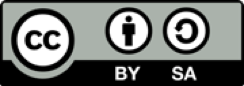 Juni 2020 © PIKAS digi (pikas-digi.dzlm.de)
[Speaker Notes: Diese Folie ist immer die Endfolie, bereits animiert und muss nicht verändert werden.]